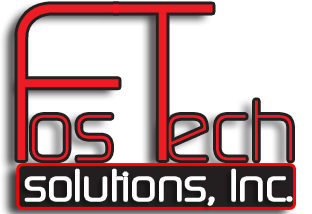 Agency View-Point NFJP Users Forum
AVP is now managing 30 NFJP Grants for 32 States and counting.
Today’s Topics
OJT Gains in the MSG Tab
New logic check in AVP – No BCS, ICS or TS service date.
EER Rate Calculations
MSFW Youth with Educational Placements (2nd and 4th Quarter after Exit) are NOT being counted in the WIPS EER Rate numerators.  
They are counting in the denominators, so against you.
MSG Rate Calculation Update
Job Placement is not a staff assisted service, should not set the Last Date of Service according to Teresa, DOL FPO Dallas Region
Element 1811 – Should trainings leading to secondary diplomas set this element.
OJT Gains in the MSG Tab
To capture OJT Gains, we;
Enhanced the OJT Service Worksheet by adding the MSG tracking options.
Included OJT services in the list of trainings on the MSG tab.
Modified the Export PIRL routine to include these gains in the PIRL record

What do I need to do; 
Enter a gain for any OJT client whose OJT ended anytime in the last 12 months.
Open their OJT worksheet, and select the correct MSG tracking option
Open the MSG tab, select the OJT service and enter a new MSG Worksheet.
OJT Gains in the MSG Tab
Enhanced the OJT Service Worksheet by adding the MSG tracking options.
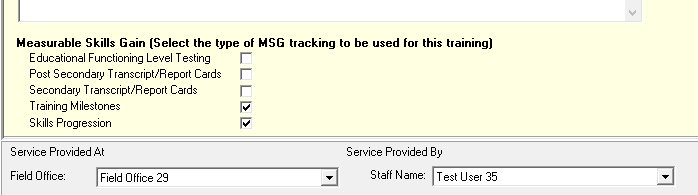 OJT Gains in the MSG Tab
Included OJT services in the list of trainings on the MSG tab.
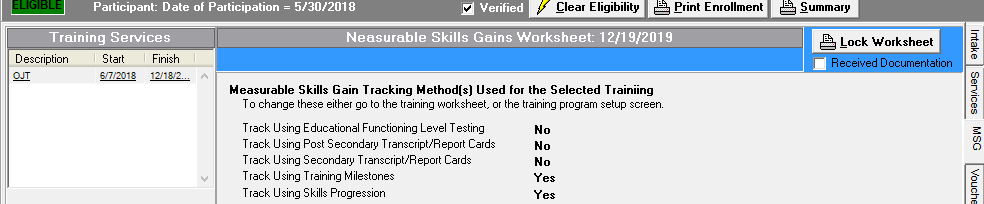 New logic check in AVP
During our testing of SPRA’s QPR, the WIPS QPR and the AVP QPR
We were able to determine that many of the instances where the WIPS numbers were off by 1 or 2 records was due to there not being a;
Date of First Basic Career Service – Staff Assisted – Element 1001
Date of First Indiviudalized Career Service – Element 1100
Received Training or TS – Element 1300=1
This was causing the WIPS and SPRA’s system to ditch the record
The WIPS ditched these with no logic checks so it was almost impossible to figure out why.

Why must there be something in one of these elements(Next Slide)
New logic check in AVP
Why must there be something in one of these elements(Next Slide)
They cannot be a participant without receiving some type of service since The First Comprehensive Assessment Triggers Participation
How could this happen.
In the AVP Administrator Options - Service Types, you tell AVP which service types are BCS, ICS and TS. 
If you set another service type to trigger participation, but not set it as a 
Basic Career Service
Individualized Career Service
Training Service
Your client will be a participant, but not count in the WIPS outcomes.
If you clear or modify these settings, they can have a large effect on your results in the PIRL record.  
If you are not 100% certain, please call so we can help you with these settings.
EER Rate Calculations
SPRA’s programmer, Mary, and I worked all last week to;
Isolate a record in our test PIRL file that AVP and SPRA’s systems were counting in the EER rates numerator.
Review the PIRL record in Excel to try and determine why it isn’t counting in the WIPS.
Repeat that to find the pattern.
Tried many scenarios to try and trick the WIPS into counting it.  
I modified other elements such as School Status at Program Entry.
Nothing worked.

In the end, we determined that this is an error in the WIPS.  
I wrote this up and emailed to Mary and Andrew.
Mary then submitted it to the WIPS team for their review.
Laura has authorized Andrew to take any issues we find and to work with the WIPS team to get them corrected.

Now we wait.  Since this is the first round of this new procedure, where I am working with and through Andrew and SPRA to get the WIPS corrected, I;
Marked down the date that the issue was sent to the WIPS.
Will monito how long it takes them to address.
This will at leat give u an idea of when to expect a fix to occur.
MSG Rate Calculation Update
You NO LONGER need an MSG gain in any quarter after the quarter of the actual end date of the last training leading to a recognized credential.
After my email about MSG gains going negative if the exit quarter is later than the training ending quarter, the WIPS formula was modified to include the “Training Period”.   This “Training Period” is now used to determine who goes in the denominator.

The “Training Period” leading to a recognized credential is defined as;
Start Date:  Date in Element 181 - Start Date of the first training leading to a recognized credential.
End Date:  Date in Element 1813 - Actual End Date of the last training leading to a recognized credential
MSG Rate Calculation Update
When do you need MSG Gains
DOL defined MSG to me a couple weeks ago as; 
You need 1 gain per period of participation
Per period of training(leading to a recognized credential)
Per Program Year

I rewrote that to say; You need at least 1 gain for each program year that a Participant is in a training leading to a recognized credential.

To have a perfect MSG rate, you need;
At least 1 gain the quarter they enter training leading to a recognized credential.
At least 1 gain every 12 months they are in training leading to a recognized credential.
At least 1 gain the quarter the complete the training leading to a recognized credential.
Job Placement not a staff assisted service
Job Placement is not a staff assisted service, therefore it should;
Not set the Last Date of Service.
Not extend the date of exit by 90 days.
according to Teresa, DOL FPO Dallas Region 5
Element 1811  and Secondary School
We discussed element 1811 multiple times in our first months off holding webinars.  I recall not understanding WIOA enough to determine the secondary credential issue.  Now I believe we can get this corrected.










Discussion on how to implement this.
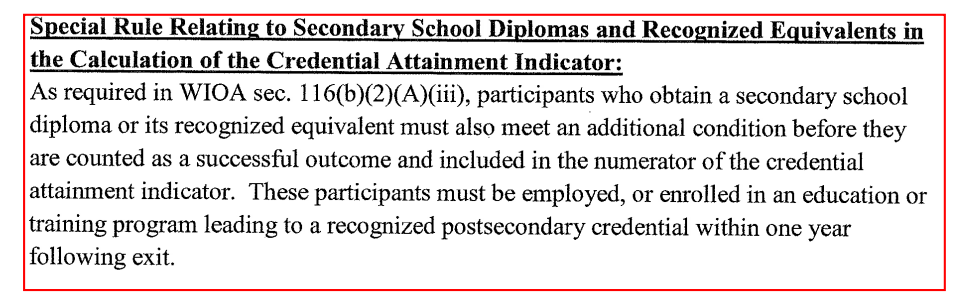 Element 1811 – Should trainings leading to secondary diplomas set this element
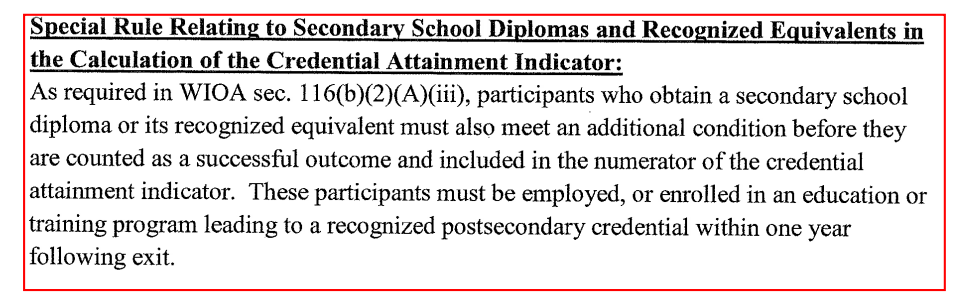 Element 1811  and Secondary School
I updated all systems last night, but since I wasn’t sure on this question, I created an setting in AVP and set the setting OFF for now. 
This new setting tells AVP rather or not to include trainings leading to secondary school credentials in both elements 1811 and 1813.  
If I turn this option ON, what should I expect;
If you have clients only enrolled in secondary school or equivalent, they will be removed form the MSG rate calculation altogether.
If these clients have positive gains, this could hurt your MSG rate.
	Example:  ¾=75%,  2/3=66%.  
If these clients do not have positive gains, this should help your MSG rate.
Example:  ¾=75%, 3/3=100%
Thank You!
This presentation can be downloaded by going to
	http://support.fostechsolutions.com/a/solutions/ 
	Then click on “Presentations”
	Select the presentation with today’s date on it.
	Click the attachment to download the file.

At FosTech We;
Thank everyone for the faith you have placed in us.
Strive to continue to enhance AVP to implement all of WIOA
Appreciate all of the input we are getting from our user group meetings and webinars